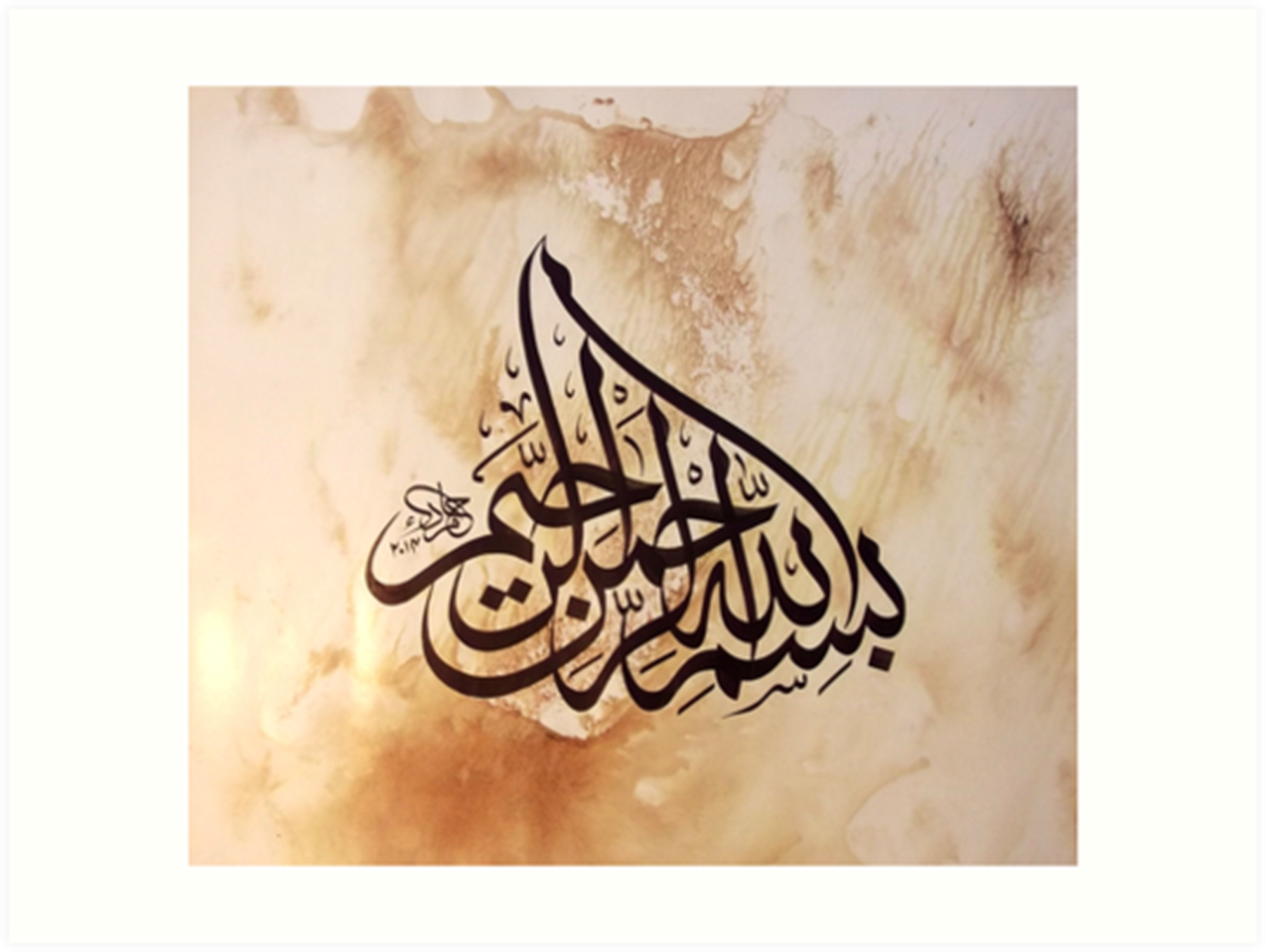 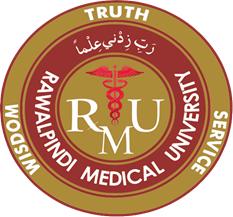 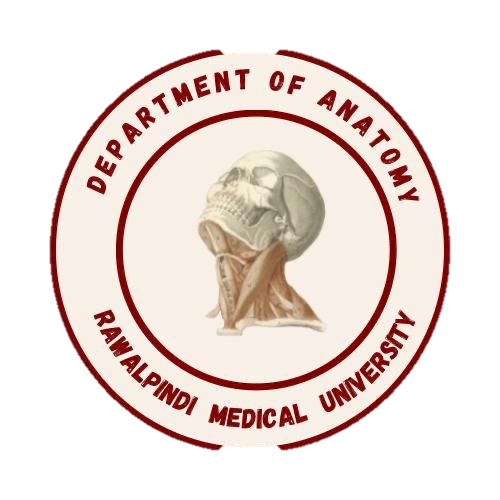 Gastrointestinal Tract (GIT) Module2nd Year MBBS(LGIS)Histology of Large Intestine
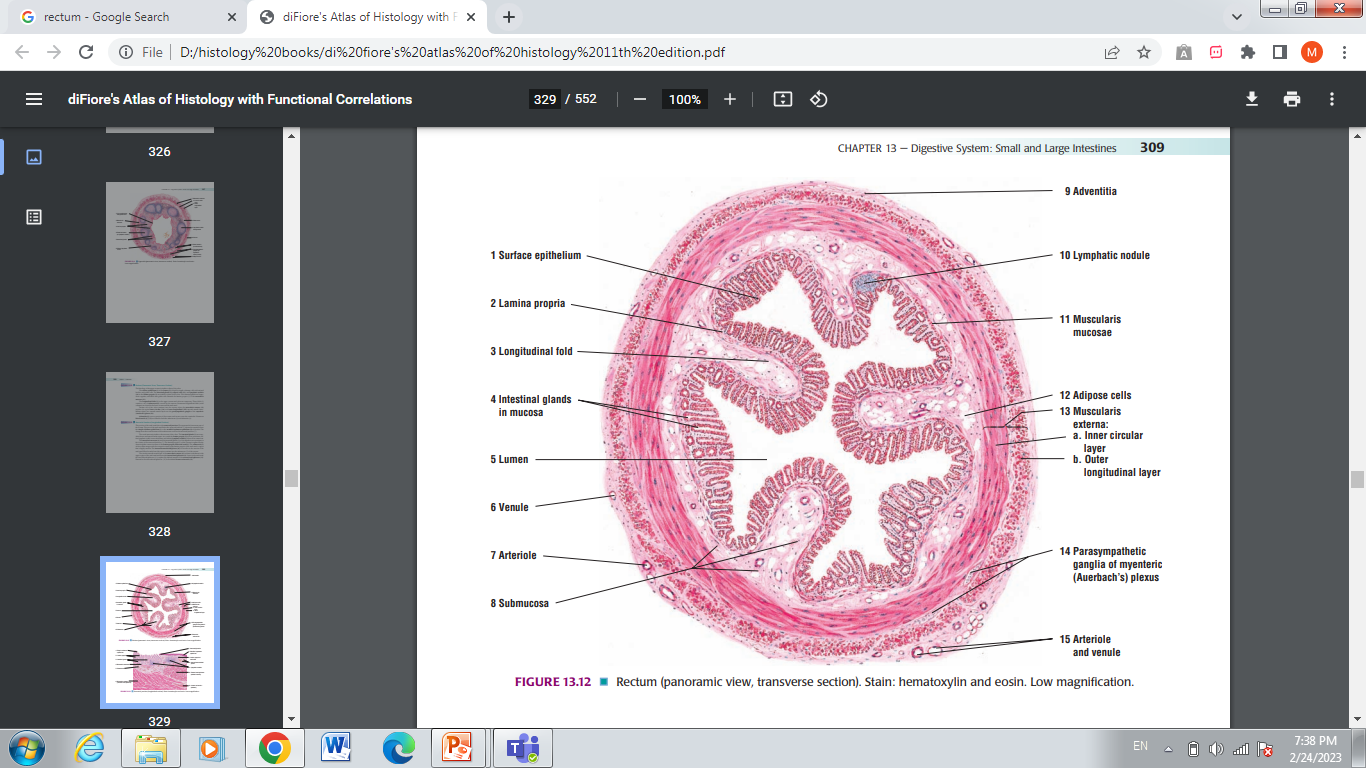 Presenter: Dr. Maria Tasleem 				Date: 15-03-25
(Assistant Professor)
Prof. Umar’s Model of Teaching StrategySelf Directed Learning Assessment Program
Objectives :To cultivate critical thinking, analytical reasoning, and problem-solving competencies.
	       To instill a culture of self-directed learning, fostering        lifelong learning habits and autonomy.
How to Assess?
➢Ten randomly selected students will be evaluated within the first 10
minutes of the lecture through 10 multiple-choice questions (MCQs)
based on the PowerPoint presentation shared on Students Official
WhatsApp group, one day before the teaching session.
➢The number of MCQs from the components of the lecture will follow
the guidelines outlined in the Prof. Umar model of Integrated Lecture.
3
Professor Umar Model of Integrated Lecture
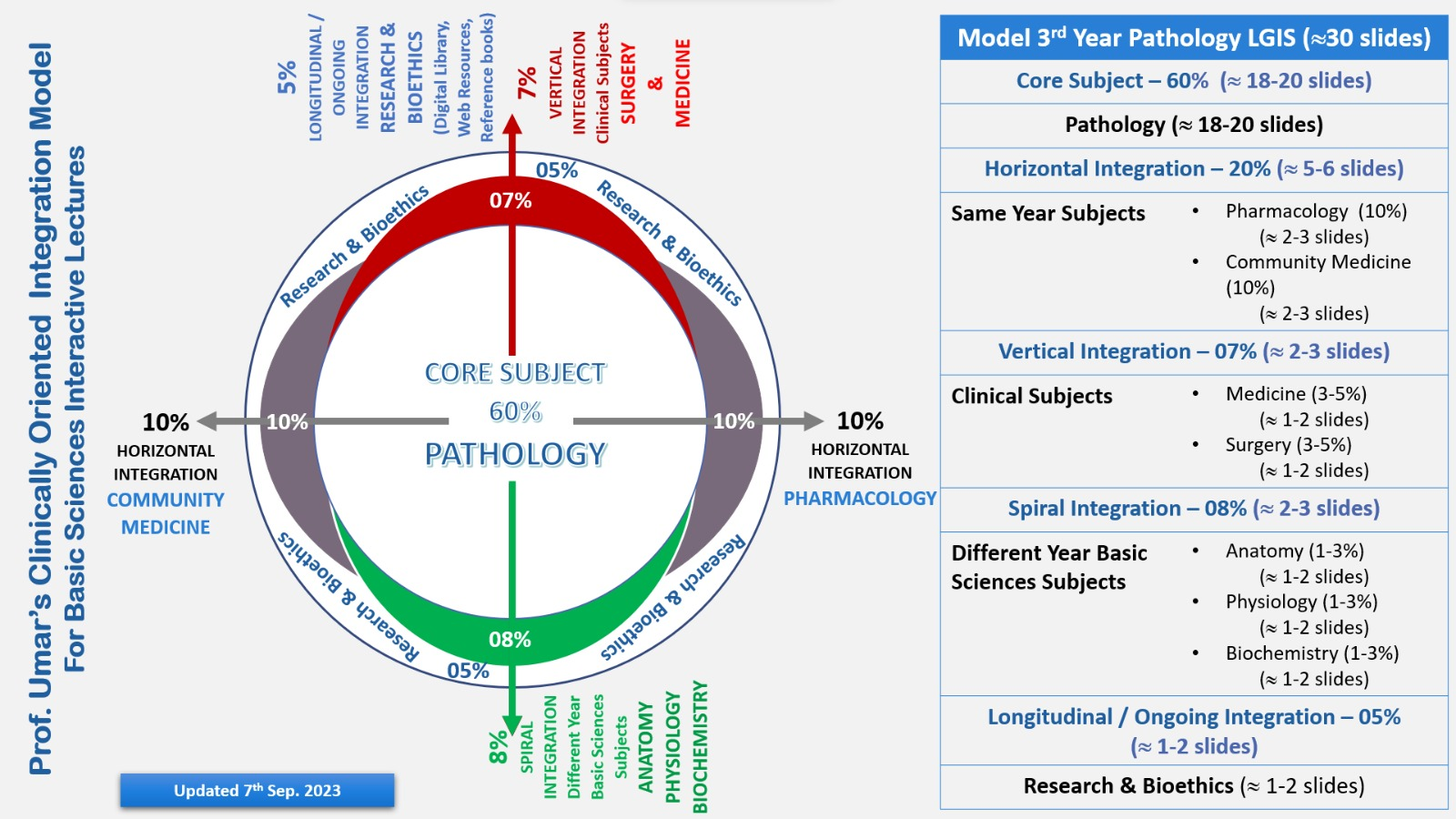 4
Learning Objectives
At the end of this session students should be able to
Describe histological features of large intestine.
Discuss cells lining the epithelium
Explain concept of teniae coli
Differentiate histological structure of the large intestine from the small intestine. 
Describe histological features of appendix,cecum, rectum and anal canal 
Discuss clinical conditions 
Understand curative and preventive heath care measures.
5
Interactive Session
A 62-year-old male presents to his primary care physician with complaints of changes in bowel habits, including alternating diarrhea and constipation, abdominal pain, and blood in his stool.
6
Interactive Session
Upon further examination, the physician detects a palpable mass in the patient's abdomen and orders a colonoscopy, which reveals a polyp in the descending colon. Biopsy confirms polyp as an adenomatous polyp. What is the significance of this finding?
7
Core Knowledge
Large Intestine
Has caecum, appendix, colon, rectum and anal canal.
Absorption of water
Formation of fecal mass
Production of mucus
Core Knowledge
Histological Layers
Mucosa
Sub mucosa
Muscularis externa
Serosa/adventitia
But 
No villi
No plicae circulares
Special features include
Teniae coli
Haustrations
Appendices epiploicae
Core Knowledge
Large Intestine-Gross Features
Core Knowledge
Large Intestine-Histological Layers
Core Knowledge
Colon
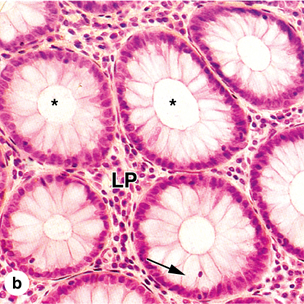 NO villi / plica circulares
Mucosa 
Epithelium –coloncytes
Intestinal gland- 0.5mm deep, lined by columnar cells, goblet cells, enteroendocrine & stem cells
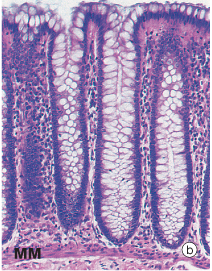 Core Knowledge
Colon
Lamina propria- rich in lymphatic tissue, BV, lymphocytes, plasma cells, collagen
Muscularis  mucosae- prominent
Submucosa 
Muscularis externa
Inner circular 
Outer longitudinal – teniae coli
Serosa / Adventitia
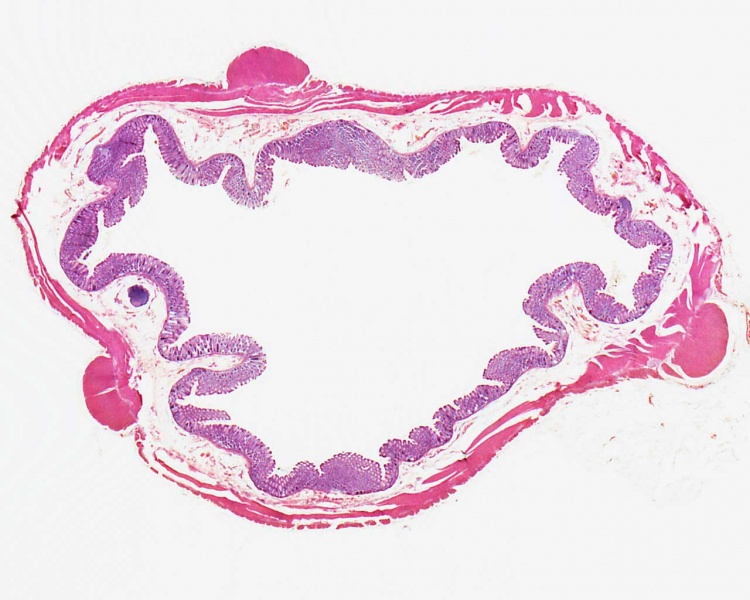 Core Knowledge
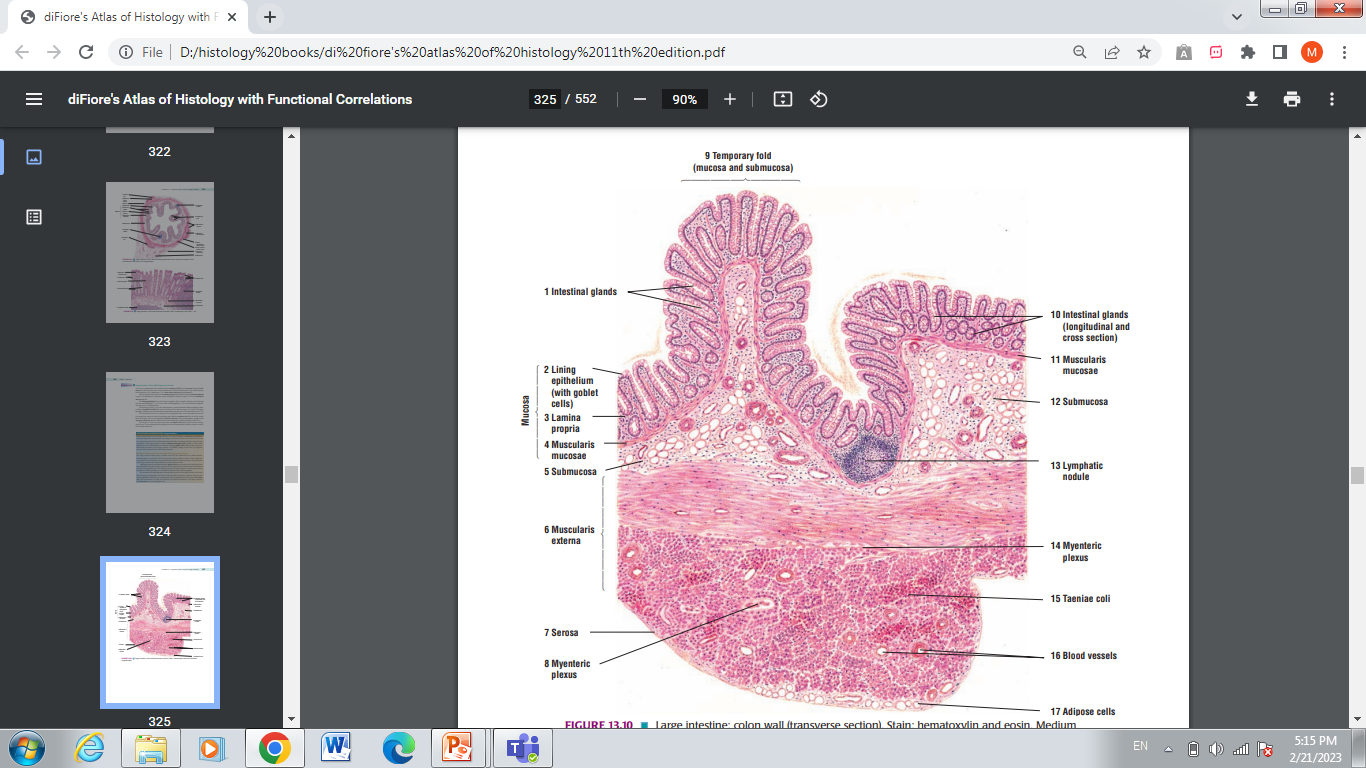 Colon
Core Knowledge
Colon
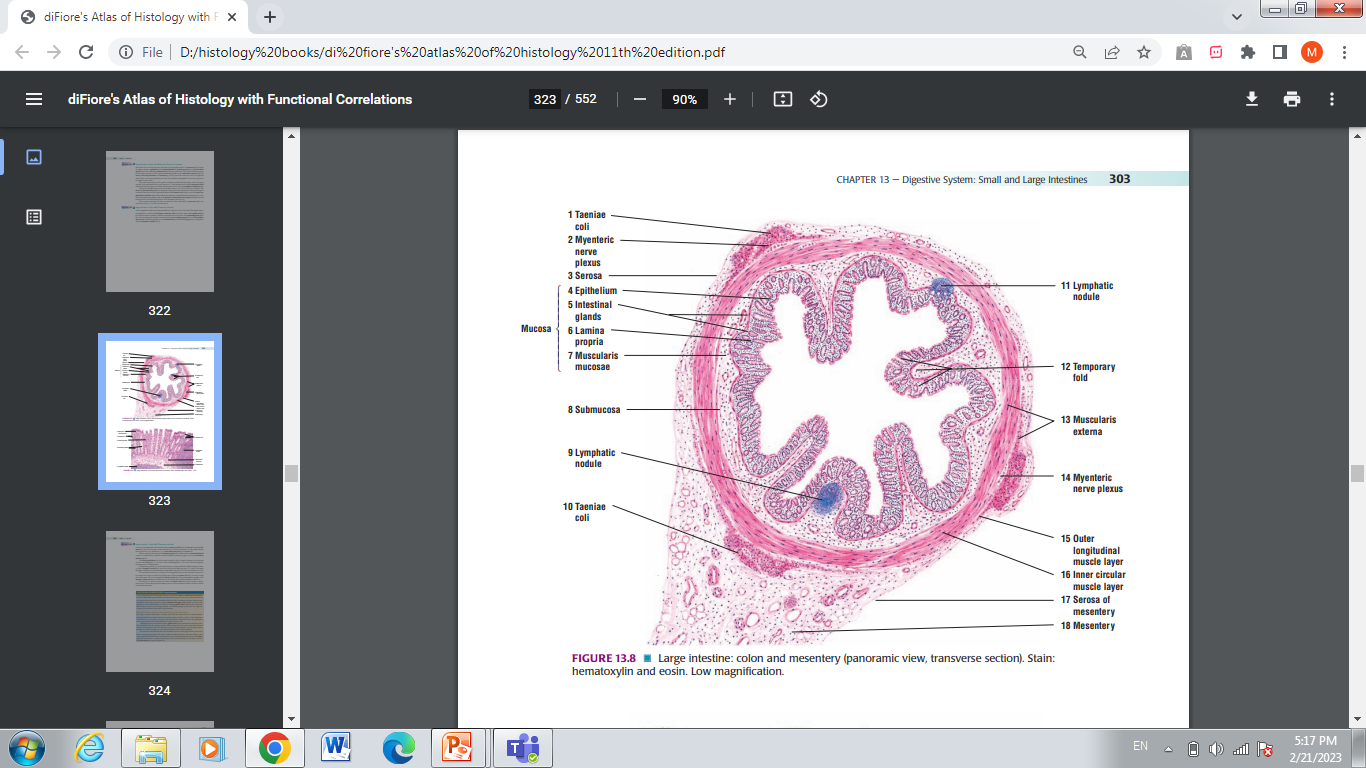 Appendix
Core Knowledge
Irregular lumen
Few short intestinal glands
Epithelium 
Columnar cells
Goblet  cells- few
Enteroendocrine  cells-few
Lamina propria
Diffuse lymphocytic infiltration
Lymphatic nodules
Core Knowledge
Appendix
Muscularis mucosae- disrupted
Submucosa- lymphatic tissue 
Muscularis externa- two layers
Serosa
Core Knowledge
Rectum
Core Knowledge
Rectum
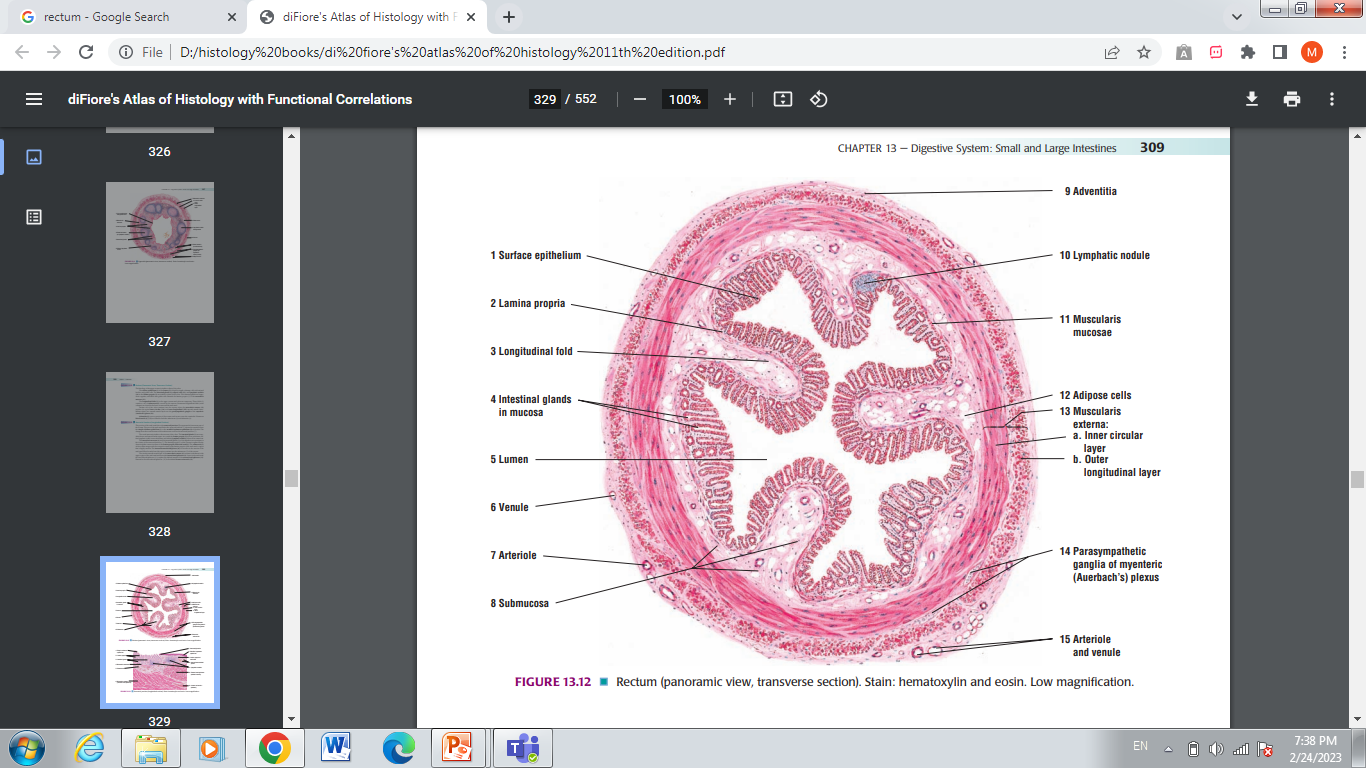 Core Knowledge
Comparison
Colon
Rectum
Core Knowledge
Anal Canal
Core Knowledge
Anal canal (Upper 1/3)
Epithelium:
Simple columnar with goblet cells
Lamina propria:
Intestinal glands -short
Muscularis mucosa:
Inner circular 
Outer longitudnal
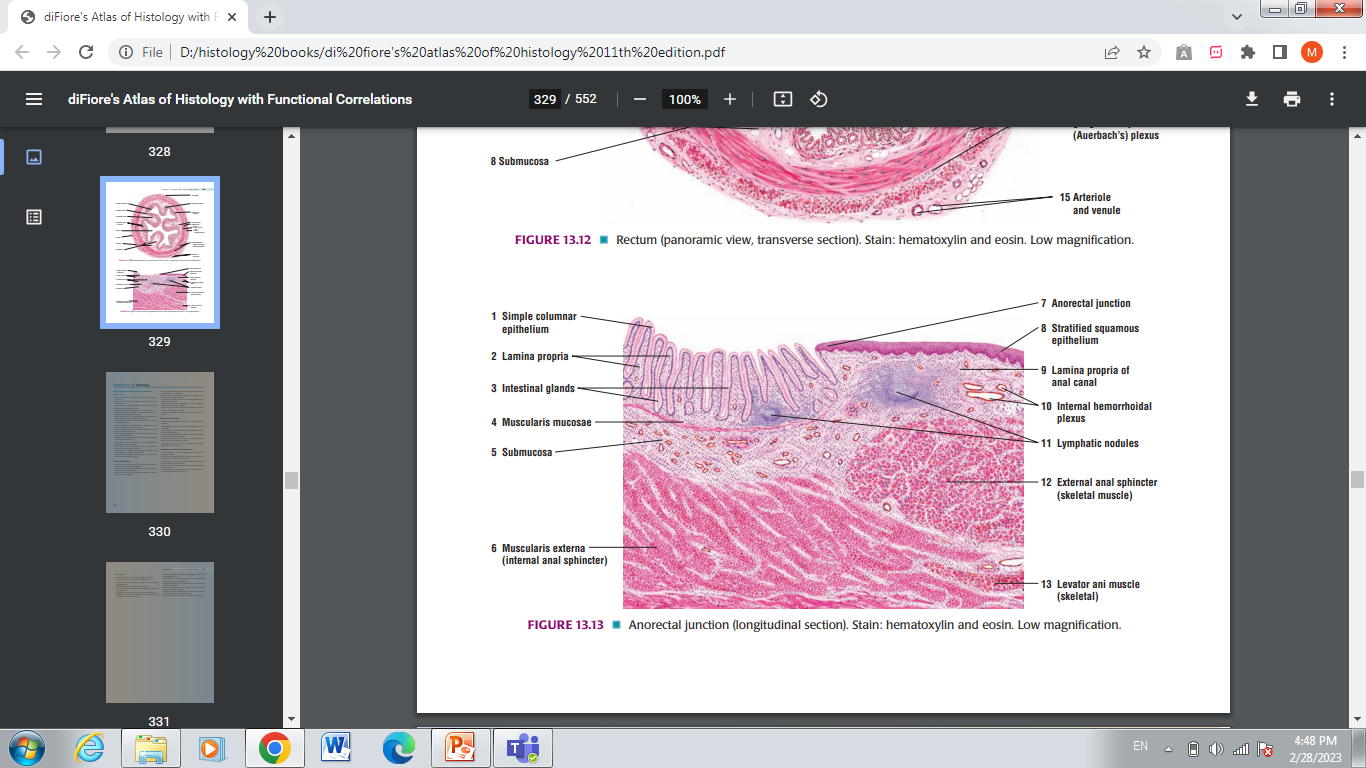 Core Knowledge
Anal canal (Upper 1/3)
Submusoa:
Loose CT
Branched tubular glands lined with mucous cells
Numerous thin walled veins- Internal hemorrhoidal veins (Piles)
Muscularis externa
Inner circular – internal anal sphincter
Outer longitudinal
Outermost – skeletal muscle – external anal sphincter
Adventitia
Core Knowledge
Anal Canal (Middle 1/3)
Epithelium:
Stratified squamous non-keratinized
Lamina propria: 
Crypts absentt
Muscularis mucosae:
Broken –gradually indistinct
Submucosa
Core Knowledge
Anal Canal (Lower 1/3)
Epithelium:
Stratified squamous keratinized
Sweat glands
Sebaceous glands
Lamina propria & Submucosa:
No distinction
Muscularis mucosa:
Absent
Core Knowledge
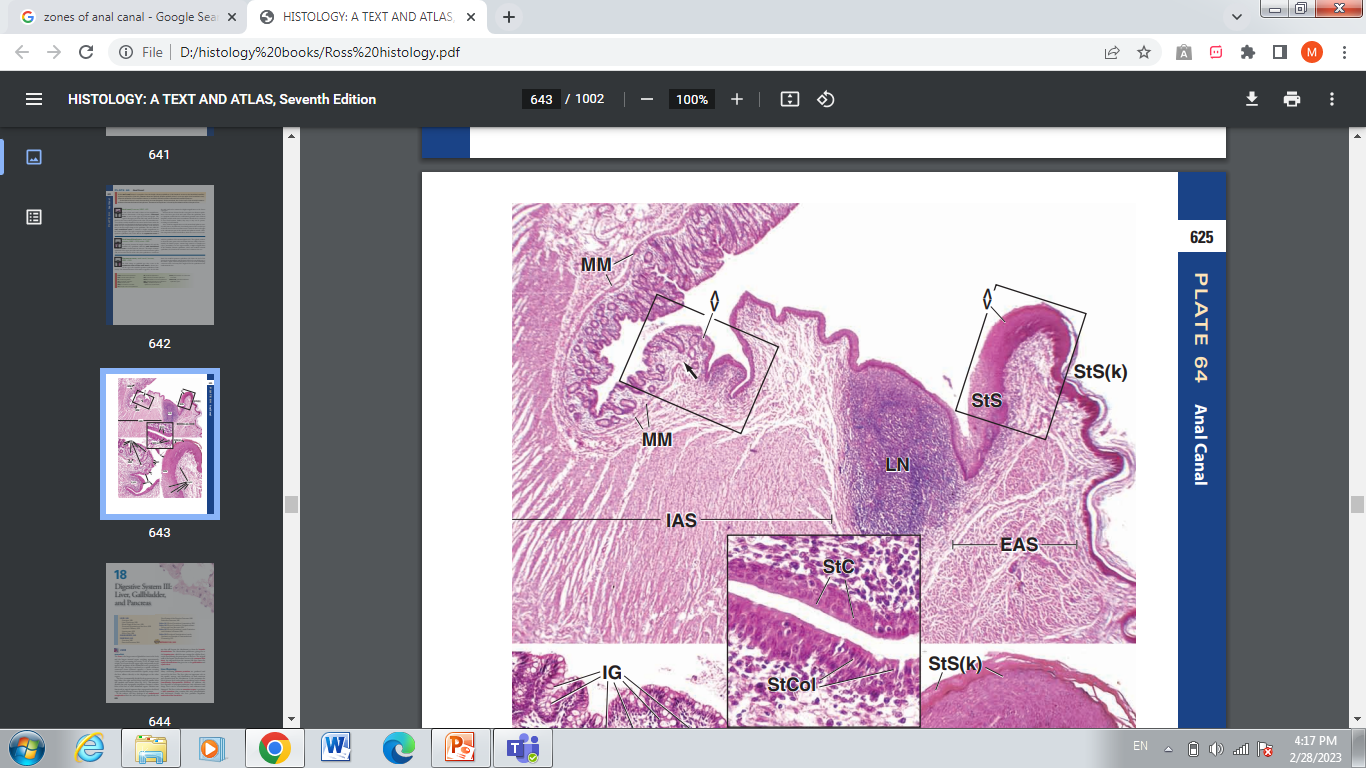 Horizontal Integration
Bio-physiological aspects of Large Intestine
Principal functions are
Reabsorption of water and electrolytes
Elimination of undigested food and waste
Vertical Integration
Colorectal Cancer
Adenocarcinoma of colon
Very common in old age
Causes
Low fiber intake
Ulcerative colitis/ other diseases of gut
Family history
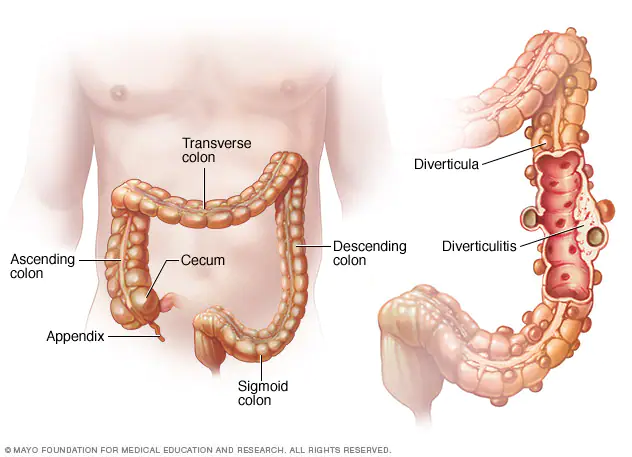 Vertical Integration
Diverticulosis
Herniation or outpocketing of mucosa and submucosa
Structural defects in the colon wall or constipation
Can lead to  diverticulitis
Vertical Integration
Appendicitis
Infection & inflammation of appendix
Lymphoid follicle enlarges
Wall rupture
Vertical Integration
Anal Fissure
A tear in the lining of anus or anal canal
Causes
Hard stools
Long lasting diarrhea
Constipation and straining during bowel movements
Vertical Integration
Anal Abscess
Mostly due to infection of small anal glands
Surgical incision and drainage
Can lead to anal fistulas
Vertical Integration
Hemorrhoids
Family Medicine
Spiral Integration
Management of Colorectal Cancer
Detailed medical history and physical examination 
Refer the patient to specialists such as oncologists, colorectal surgeons
Provide supportive care and help manage symptoms associated with colonic cancer and its treatment. 
Schedule regular follow-up visits to monitor the progression of disease
Offer counseling and support services to address the emotional and psychological challenges
34
Bioethics
Spiral Integration
Ethical Considerations
From an ethical standpoint, the scenario raises considerations regarding patient autonomy, informed consent, and confidentiality 
The physician must ensure that patient fully understands the diagnosis, treatment options, and potential implications 
Additionally, the physician must respect patient’s privacy and confidentiality throughout the diagnostic and treatment process
35
Spiral Integration
Artificial Intelligence
Role of AI in Coloractal Management
AI can potentially aid in enhancing diagnostic accuracy and efficiency. 
AI-powered decision support systems can also help clinicians in selecting appropriate treatment modalities
AI-driven predictive models may help anticipate the risk of disease occurrence in susceptible populations
36
Research Article
Spiral Integration
Herniation of crypts in hyperplastic polyp and sessile serrated adenoma: a prospective study
K Hu, S Shen, L Zhang
PMID: 29416927

Presence of colonic crypts in submucosa is termed as herniation of crypts. The histological presence of this herniation is strongly suggestive of adenomatous polyp and hence is a means to differentiate adenomatous polyp from hyperplastic polyp.
37
Learning Resources
Junqueira’s Basic Histology 14th Edition, Chapter 16, pages 316-319
Histology , A text and Atlas by Michael H.Ross 7th Edition, Chapter 18, pages 594-599
DiFiore's Atlas of Histology with Functional Correlations 11th Edition, Chapter 14, pages 302-309
Google images
THANK YOU
39